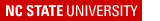 Respiratory Nematodes
answers
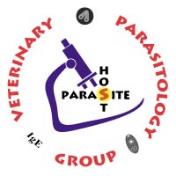 Respiratory Nematodes
Matching:  Match each Nematode with its Definitive Host.
(Some blanks have more than one answer.)
_D,E__ 1. Cat

_A__ 2. Horse

_C__ 3. Pig

_E,F__ 4. Dog

_A__ 5. Cow

_B__ 6. Chicken

_A__ 7. Goat
A. Dictyocaulus spp.

B. Syngamus trachea

C. Metastrongylus spp.

D. Aelurostrongylus abstrusus

E. Capillaria aerophilus

F. Capillaria boehmi
2
Respiratory Nematodes
Matching:  Match each Nematode with its associated characteristic.
(Some blanks have more than one answer.)
_B,C,E,F_ 1. Fecal Float Centrifugation

_A,C,E_ 2. Adult worms in the Bronchi

_B_ 3. Poultry

_C_ 4. Swine

_A,D_ 5. Larvae in the feces

_D_ 6. Nodules in the lung parenchyma

_A,B,C,D,E_ 7. Cough, dyspnea

_A_ 8. Ruminants and Horses

_F_ 9. Rhinitis
A. Dictyocaulus spp.

B. Syngamus trachea

C. Metastrongylus spp.

D. Aelurostrongylus abstrusus

E. Capillaria aerophilus

F. Capillaria boehmi
3
Respiratory Nematodes
Matching:  Match each Nematode with its associated characteristic.
(Some blanks have more than one answer.)
_D_ 1. Granulomatous pneumonia

_F_ 2. Endoscopy of Nasal Cavity

_B_ 3. Gapeworm

_C,E*,F*_ 4. Earthworm Intermediate Host

_A,B_ 5. Ingest infective L3s while grazing

_D_ 6. Bird or Rodent Paratenic Host

_F_ 7. Sneezing & rubbing nose

_B,E*,F*_ 8. Earthworm Paratenic Host

_D_ 9. Snail/Slug Intermediate Hosts

* = Maybe, LC not worked out fully -- won’t be on exam
A. Dictyocaulus spp.

B. Syngamus trachea

C. Metastrongylus spp.

D. Aelurostrongylus abstrusus

E. Capillaria aerophilus

F. Capillaria boehmi
4
Dictyocaulus spp.
Matching:  Match each Dictyocaulus spp. with its associated characteristic
_A_ 1. Coughing in Calves after the 1st week of turn-out.

_C_ 2. Sheep nematode that is usually asymptomatic.

_B_ 3. Don’t co-graze horses & donkeys

_B_ 4. Hard to find diagnostic larval stage; one may need bronchial lavage. 

_A_ 5. European vaccine

_A_ 6. Non-sterile immunity, requires continual exposure.
A. Dictyocaulus viviparus

B. Dictyocaulus arnfieldi

C. Dictyocaulus filaria
5
Dictyocaulus spp. & Capillaria
True/False:
_T_ 1. Many pulmonary infections are usually caused by bacterial infections. However, if antibiotics are not effective; then one should consider lungworms.
_T_ 2. One diagnostic clue of Dictyocaulus viviparus infection is that several members of a herd are coughing.
_T_ 3. The presentation of lungworm DZ (Dictyocaulus viviparus) in cattle usually follows the following pattern: Clinical signs begin after the 1st week of turn-out; then progressively worsen until the 5th week; then begins to improve.
Fill-in-the-Blank
1. Regarding Dictyocaulus arnfieldi, ____donkeys____ have patent infections but show no pathology; while ____horses____ show pathology (coughing, tachypnea, unthrifty) but diagnostic larvae are difficult to find.
2. A dog with a Eucoleus (Capillaria) boehmi infection has clinical signs similar to ___allergies__, so do a _fecal check__ before treating with anti-inflammatories like prednisone.
6